Chính tả( nghe viết)
         Nhà yêu nước Nguyễn Trung Trực.
Khởi động
TV5 tập 2
Vở chính tả
Bút mực, chì
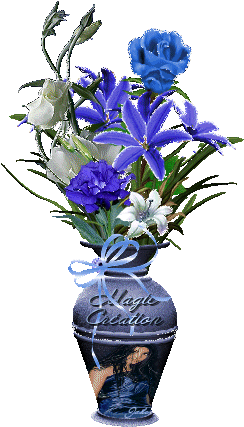 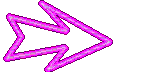 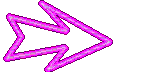 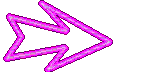 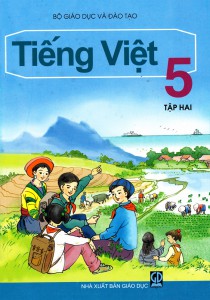 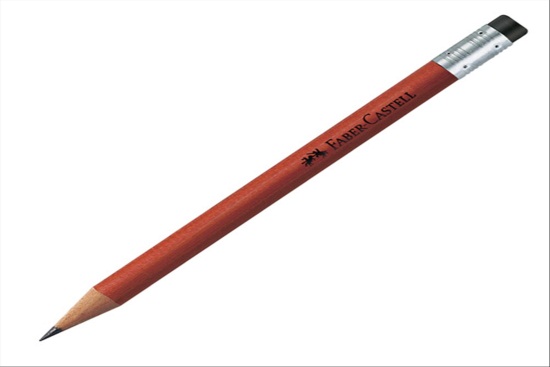 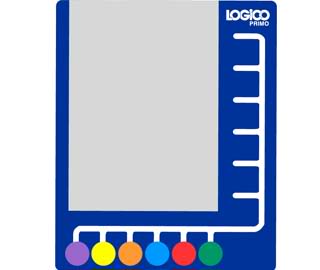 Nghe –viết :
                 Nhà yêu nước Nguyễn Trung Trực
        Phân biệt âm đầu r/d/gi ; âm chính o/ô
a. Tìm hiểu nội dung bài
+ Nguyễn Trung Trực sinh năm nào và mất năm nào ?
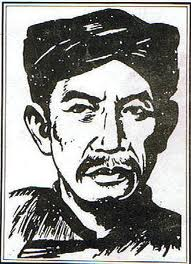 Nguyễn Trung Trực(1838- 1868)
+Em biết gì về Nguyễn Trung Trực ?
Nguyễn Trung Trực sinh ra trong một gia đình nghèo. Năm 23 tuổi, ông lãnh đạo cuộc nổi dậy ở Phủ Tân An và lập nhiều chiến công. Ông bị giặc bắt và bị hành hình.
1. Nghe – viết: Nhà yêu nước Nguyễn Trung Trực
a. Tìm hiểu nội dung bài:
+ Nhà yêu nước Nguyễn Trung Trực đã có câu nói nào lưu danh muôn đời?
* Câu nói: “Bao giờ người Tây nhổ hết cỏ nước Nam thì mới hết người Nam đánh Tây”.
Nghe – viết : Nhà yêu nước            
                    Nguyễn Trung Trực
a. Tìm hiểu nội dung bài:
      b. Hướng dẫn viết từ khó:
Nguyễn Trung Trực
Khởi nghĩa, Vàm Cỏ,
,Tân An
,Tây Nam Bộ, vang dội, khắp
Long An, khảng khái, nghề chài
Chính tả
a. Tìm hiểu nội dung bài:
     b. Hướng dẫn viết từ khó:
1.Nghe –viết:Nhà yêu nước Nguyễn Trung Trực
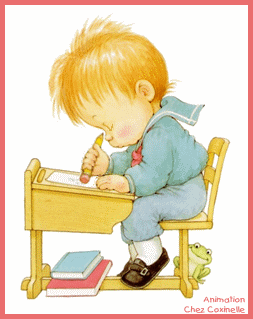 c. Học sinh viết bài:
2.Tìm chữ cái thích hợp với mỗi chỗ trống để hoàn chỉnh bài thơ sau. Biết rằng:  	C Chữ r, d hoặc gi	C Chữ o hoặc ô (thêm dấu thanh thích hợp)
1
2
Tháng giêng của bé	Đồng làng vương chút heo mayMầm cây tỉnh giấc, vườn đầy tiếng chim	Hạt mưa mải miết trốn tìmCây đào trước cửa lim dim mắt cười	Quất gom từng hạt nắng rơiLàm thành quả - những mặt trời vàng mơ	Tháng giêng đến tự bao giờ?Đất trời viết tiếp bài thơ ngọt ngào.			 	Đỗ Quang Huỳnh
1
2
1
2
1
1
2